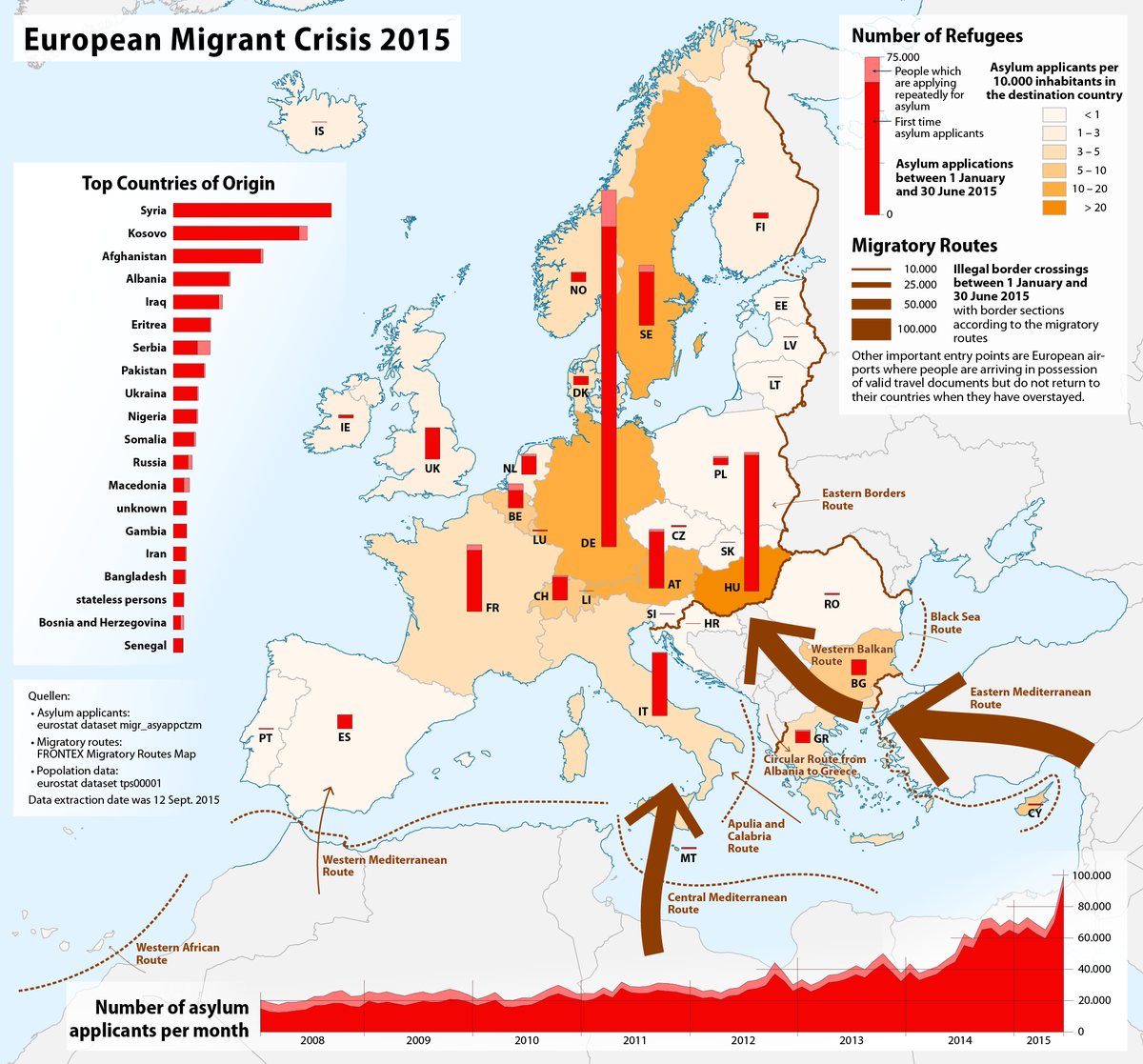 40 million
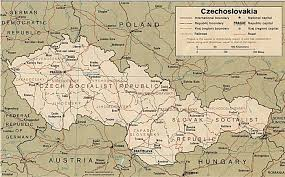 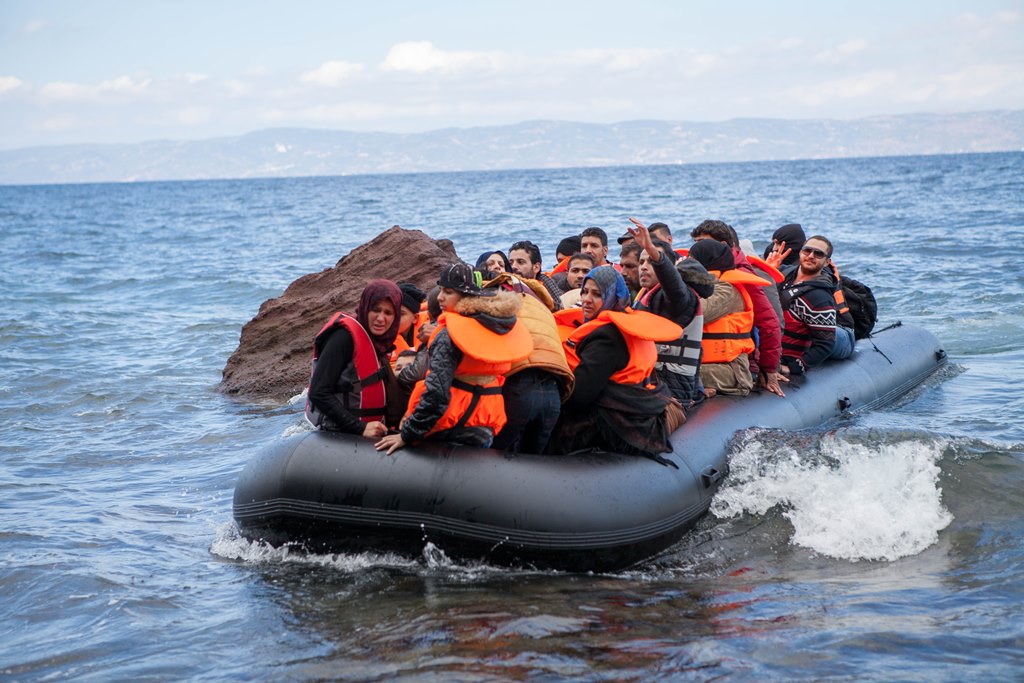 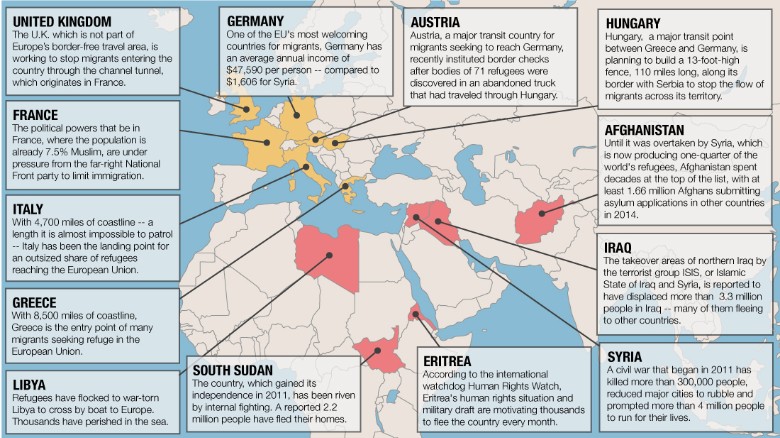 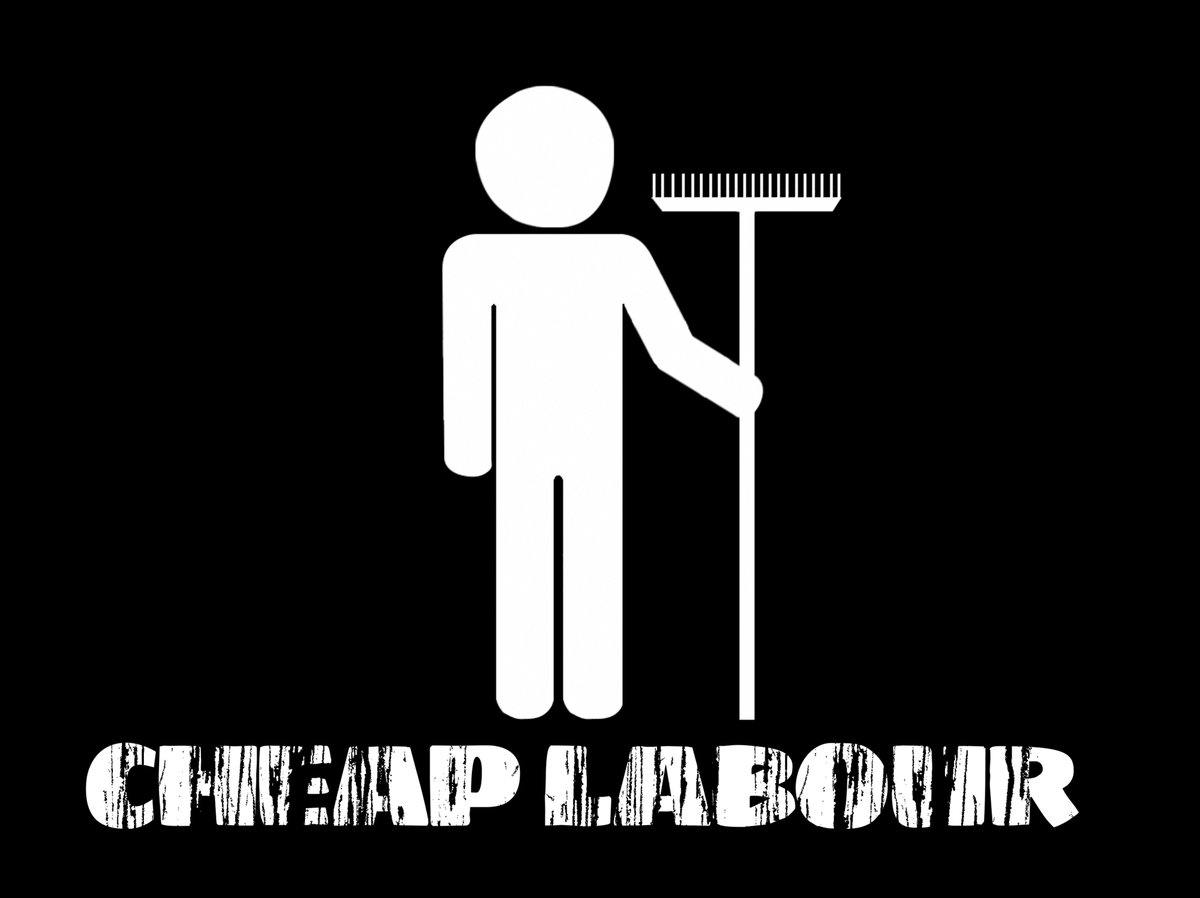 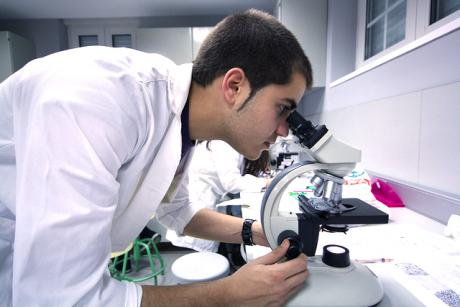